POSTCOLONIAL LITERATURE
by R. Busdon and A. Moratti

Polo Liceale ‘A. Einstein’     Cervignano del Friuli
What does the term ‘postcolonial’ mean?
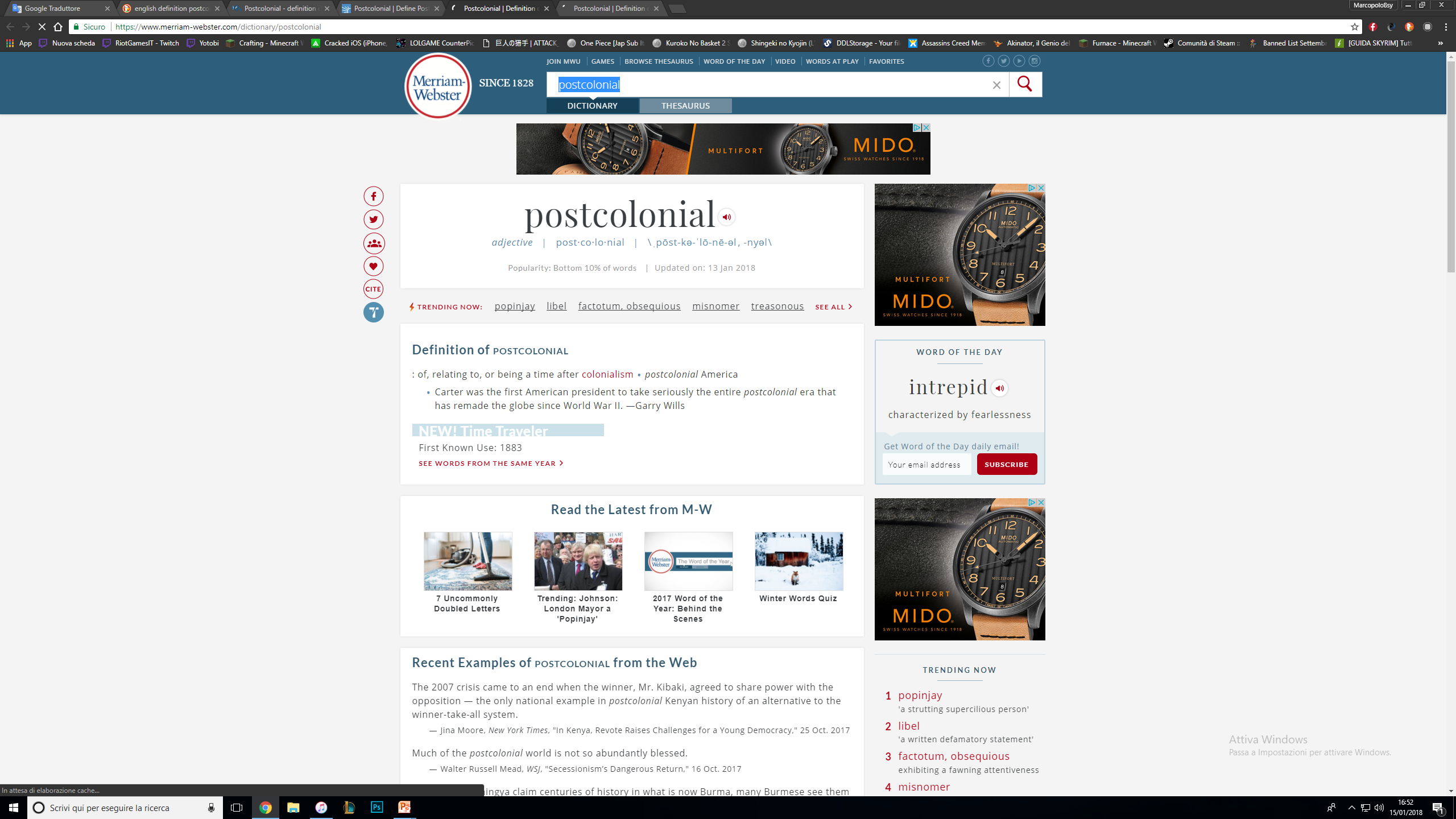 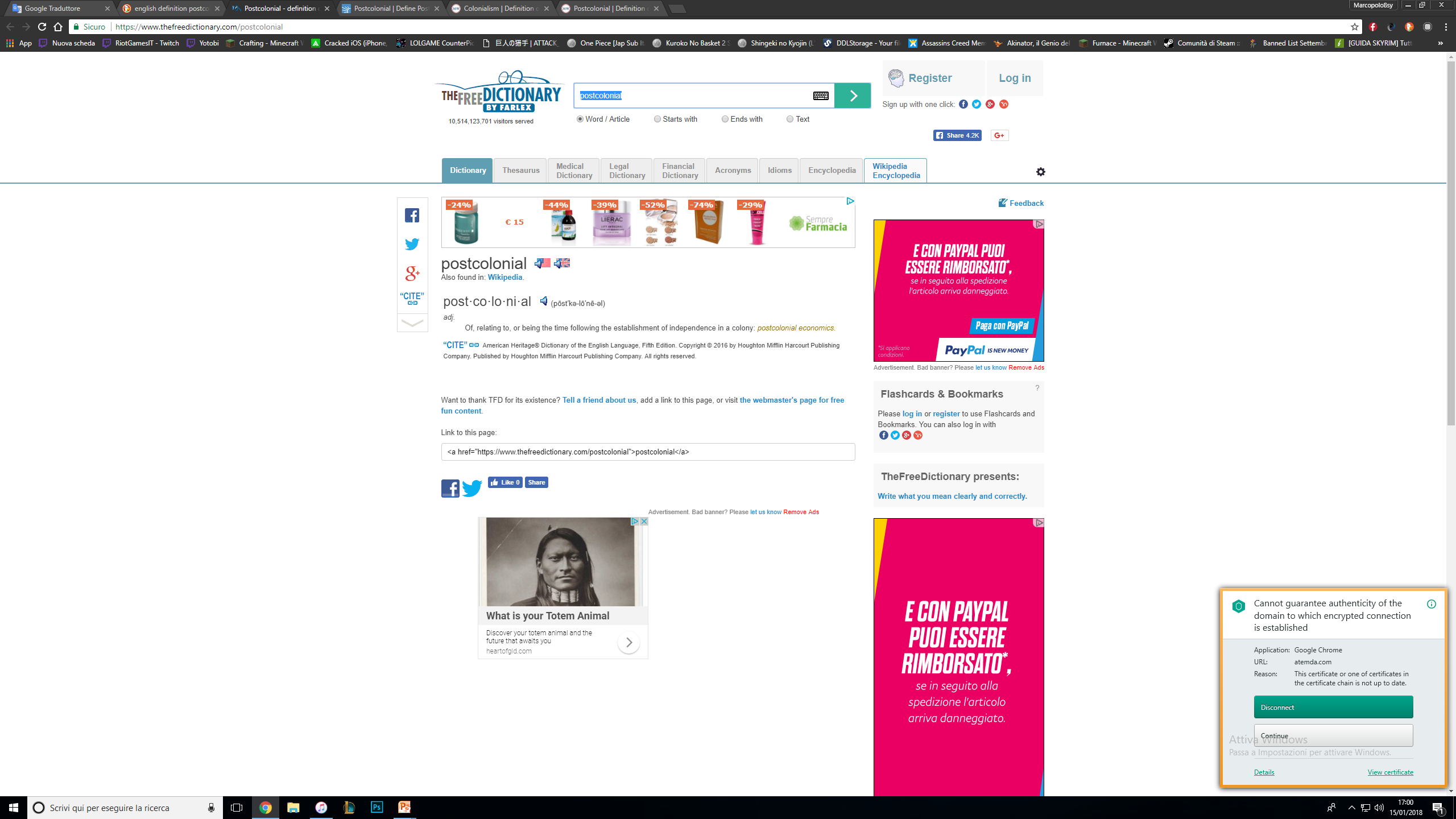 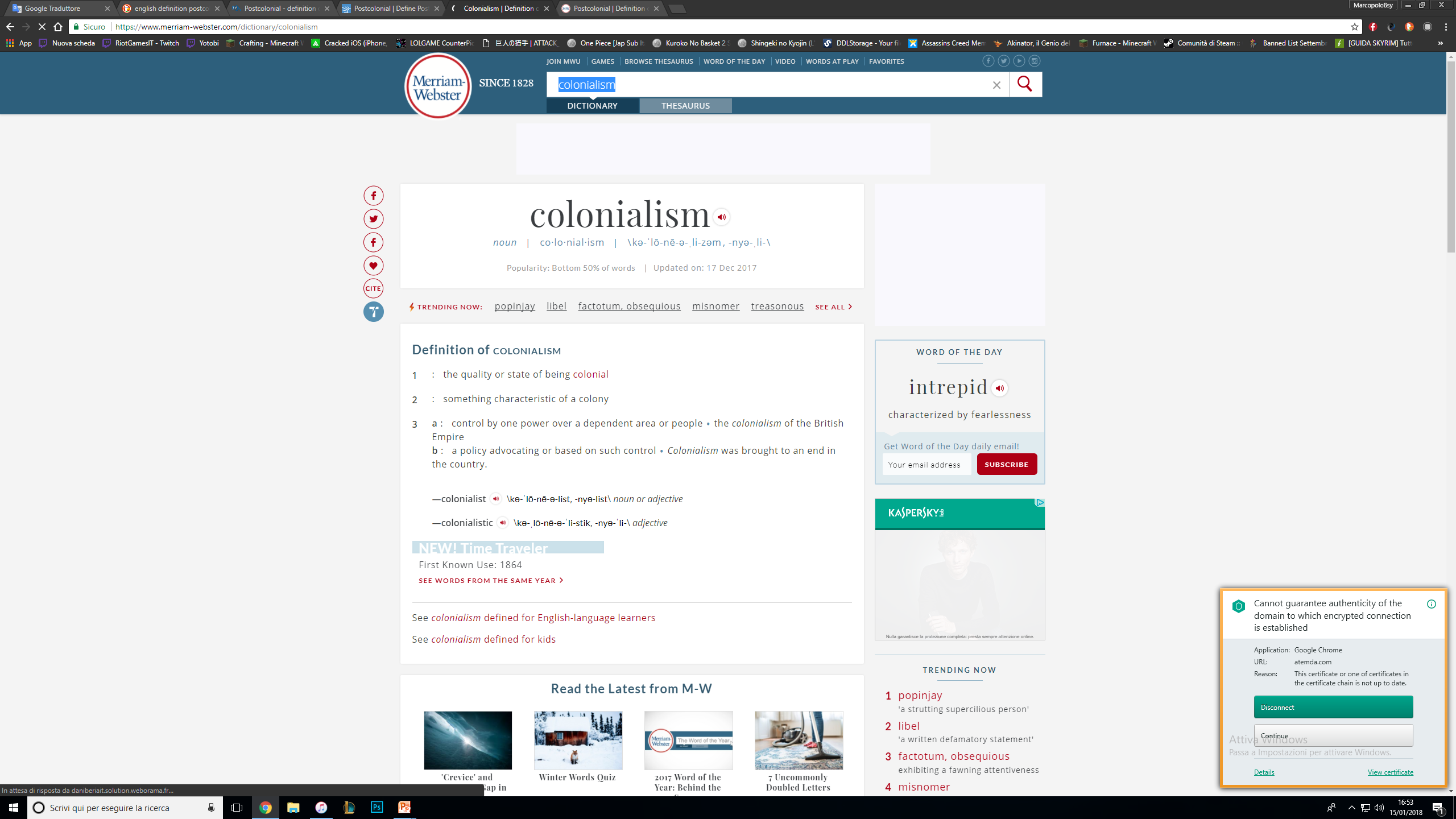 Definition of ‘postcolonial literature’
Postcolonial literature can be summarized as the literature of the countries that were once colonised by European countries. It often deals with themes such as the cultural independence, the consequences of colonization and racialism.
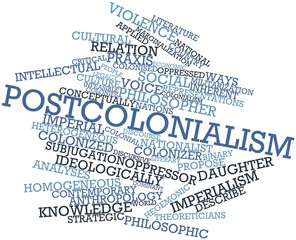 The origins of the term
The term ‘postcolonial literature’ was born since the publication of Edward Said’s ‘Orientalism’ in 1978.
It was consolidated by the appearance in 1989 of The Empire Writes Back: Theory and Practice in Post-Colonial Literatures by Bill Ashcroft, Gareth Griffiths and Helen Tiffin.
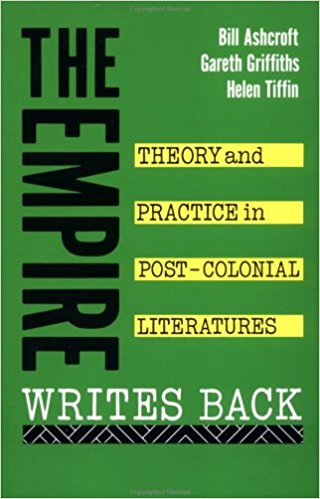 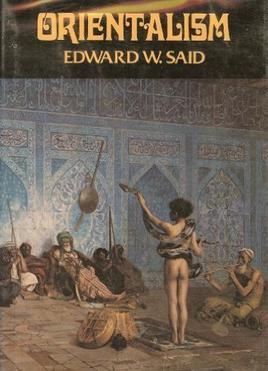 The origins of the term
Political independence did not always lead to cultural independence
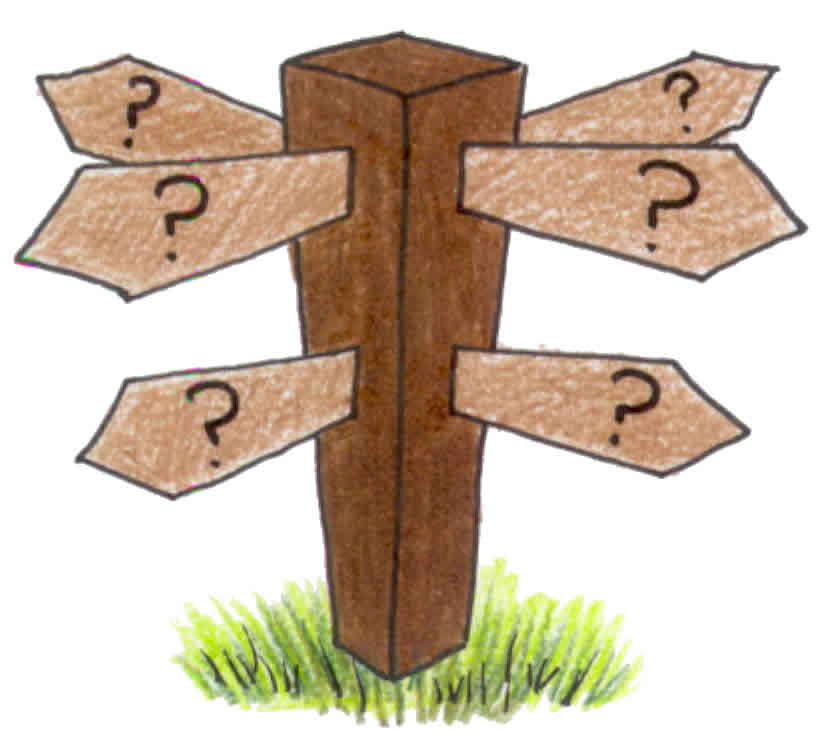 necessity of create a form of freedom against those limits
Features of Postcolonial literature
Postcolonialism literature take position against imperialism and Eurocentrism.
All postcolonial literature products were written and made in the language of the colonizers.
Postcolonial literature’s key concepts: resistance, otherness and hibridity.
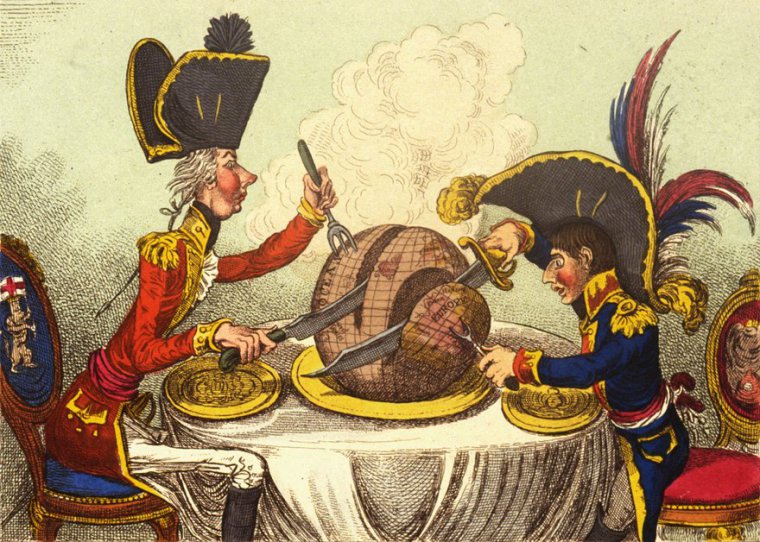 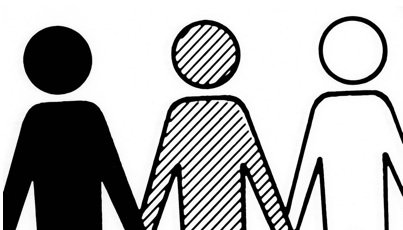 Resistance: issue of Postcolonial Studies
It is related to ideas like liberty, identity, individuality and human freedom
Writers write of rebel characters who fight for their rights.
Resistance is interpreted as subversion, opposition or mimicry
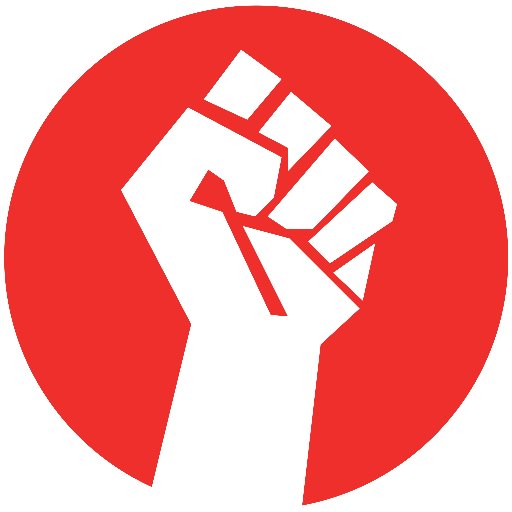 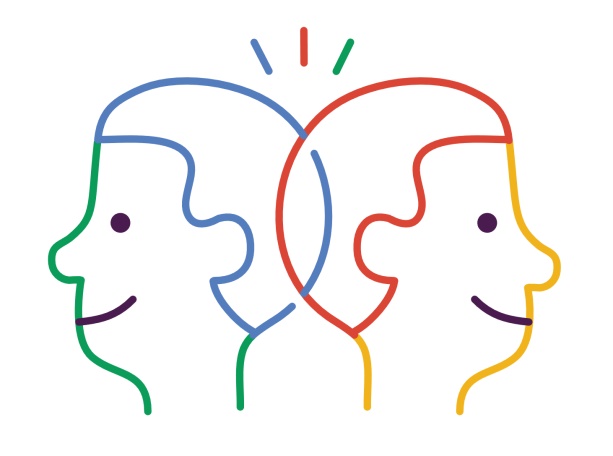 Hybridity: issue of Postcolonial Studies
It refers to the integration of culture of colonizing and colonized cultures.
It means that all cultural aspects of a culture will blend with the ones of another culture.
Key concept of Salad Bowl vs Melting Pot.
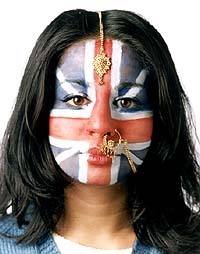 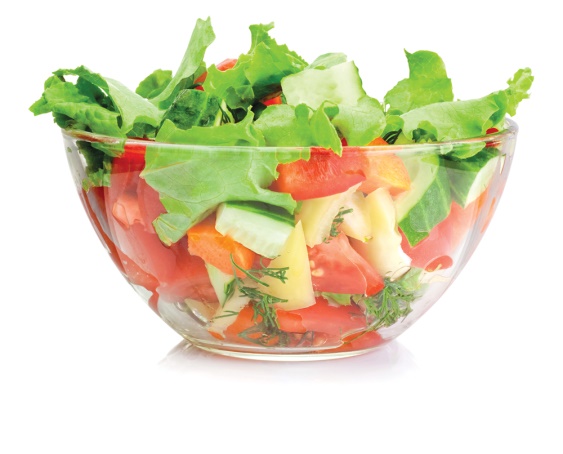 Otherness: issue of Postcolonial Studies
It is a lack of identifications with something of someone’s personality in a community or the community itself.
It is related to the impossibility to walk back towards  their pasts, but only to watch at it like a fragmentary puzzle.
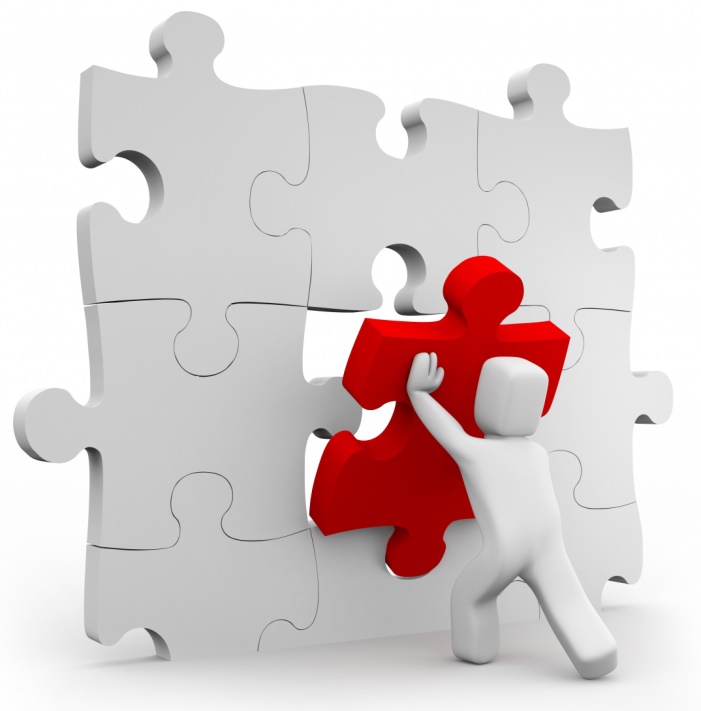 The literature(s) of colonized
Racism and discrimination from colonists
Change of culture and people through time
The use of English became the favorite one from colonists
The literature(s) of colonists
Colonists help the develop of colonizer’s culture and society.
Based on the colonizers’ assumption of their own superiority.
Colonists had to face the inverse phenomenon: globalization.
Major Postcolonial writers
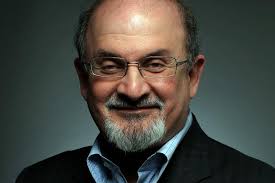 Edward Said
Homi Bhabha
Frantz Fanon
Gayatri Spivak
Chinua Achebe  
Wole Soyinka
Salman Rushdie
Jamaica Kincaid
Buchi Emecheta
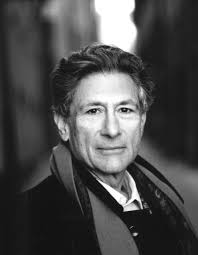 Salman Rushdie
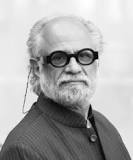 Edward Said
Homi Bhabha
Main writers of the colonizers
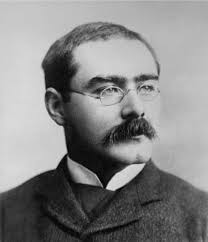 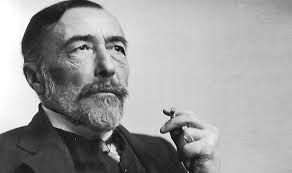 Rudyard Kipling	
Joseph Conrad
Alan Paton
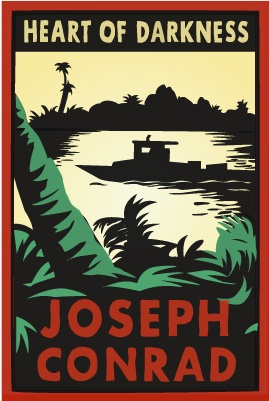 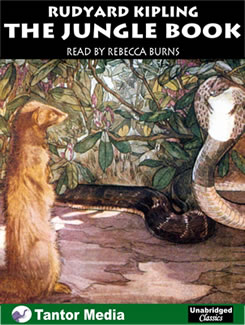 Rudyard Kipilng and the cover of the novel ‘The Jungle Book’
Joseph Conrad and the cover of the novel ‘Hearth of Darkness’
Fin.
THANKS FOR YOUR ATTENTION